Pregled novosti s področja zakonodaje
Rimske terme, 17. 10. 2024
Ajda Pleterski, Surovina, d.o.o.
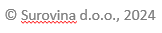 Predlogi predpisov

Zakon o varstvu okolja (ZVO-3)
Uredba o spremembah in dopolnitvah Uredbe o sežigalnicah odpadkov in napravah za sosežig odpadkov
Pravilnik o spremembah in dopolnitvah Pravilnika o prvih meritvah in obratovalnem monitoringu emisije snovi v zrak iz nepremičnih virov onesnaževanja ter o pogojih za njegovo izvajanje
Uredba o spremembah in dopolnitvah Uredbe o emisiji snovi v zrak iz nepremičnih virov onesnaževanja
Sprejeti predpisi
Zakon o spremembah in dopolnitvah Zakona o varstvu okolja (ZVO-2A)
Uredba o izvajanju Uredbe (EU) o baterijah in odpadnih baterijah
Zakon o spremembah in dopolnitvah Zakona o varstvu okolja (ZVO-2A)
v veljavi od 3.4.2024 (Uradni list RS, št. 23/24)

150. čl. (obratovalni monitoring)

Tretji odstavek spremeni tako, da se glasi:
Povzročitelj obremenitve mora podatke obratovalnega monitoringa najmanj enkrat letno sporočati ministrstvu in občini, na območju katere obratuje, ter o njegovih rezultatih obveščati javnost. 

Sedmi odstavek spremeni tako, da se doda:
Ministrstvo zagotovi sprotno objavo podatkov o trajnih meritvah emisij snovi v zrak iz drugega in tretjega stavka tretjega odstavka tega člena, ki jih prejme od povzročitelja obremenitve, na osrednjem spletnem mestu državne uprave.

Doda se deveti in deseti odstavek:
Vlada predpiše, da se obratovalni monitoring v napravah za sosežig odpadkov iz 110. člena tega zakona izvaja tako kot v napravah za sežig odpadkov iz 110. člena tega zakona, razen kadar je za te naprave za sosežig odpadkov predpisano izvajanje pogostejših meritev.«.
Prehodne določbe ZVO-2A
uskladitev Uredbe o sežigalnicah odpadkov in napravah za sosežig odpadkov (Uradni list RS, št. 8/16, 116/21 in 44/22 – ZVO-2) z dopolnjenim drugim odstavkom 18. člena zakona v šestih mesecih od uveljavitve tega zakona 

uskladitev Uredbe o emisiji snovi v zrak iz nepremičnih virov onesnaževanja (Uradni list RS, št. 31/07, 70/08, 61/09, 50/13, 44/22 – ZVO-2 in 48/22) s spremenjenim tretjim ter novima devetim in desetim odstavkom 150. člena zakona v šestih mesecih od uveljavitve tega zakona

uskladitev Pravilnika o prvih meritvah in obratovalnem monitoringu emisije snovi v zrak iz nepremičnih virov onesnaževanja ter o pogojih za njegovo izvajanje (Uradni list RS, št. 105/08 in 44/22 – ZVO-2) s spremenjenim tretjim ter novima devetim in desetim odstavkom 150. člena zakona v šestih mesecih od uveljavitve tega zakona

rok za uskladitve je potekel 7.9.2024, uredbe in pravilnik so še v fazi predloga
Uredba o spremembah in dopolnitvah Uredbe o sežigalnicah odpadkov in napravah za sosežig odpadkov
v javni obravnavi: 12.8.-12.9.2024
gre za prenos zahtev iz ZVO-2 (drugi in tretji odstavek 18. člena, tretji odstavek 21. člena in šesti odstavek 24. člena) v uredbo
z namenom zmanjšanja znatnega tveganja za zdravje ljudi in za okolje so določene za naprave za sosežig odpadkov:
mejne vrednosti emisij najmanj tako strogo, kot so določene v zaključkih o BAT za naprave za sežig odpadkov, razen če zaključki o BAT za naprave za sosežig odpadkov določajo strožje mejne vrednosti emisij, 
obratovalni monitoring v napravah za sosežig odpadkov se izvaja tako kot v napravah za sežig odpadkov, razen kadar je za te naprave za sosežig odpadkov predpisano izvajanje pogostejših meritev.
Uredba o spremembah in dopolnitvah Uredbe o emisiji snovi v zrak iz nepremičnih virov onesnaževanja
v javni obravnavi: 12.8.-12.9.2024
gre za prenos zahtev iz ZVO-2 (drugi, tretji in šesti odstavek 18. člena, trinajsti odstavek 25. člena, 59. člena) v uredbo:
novo določilo, da se obratovalni monitoring izvaja tudi na vseh posameznih izpustih naprave glede na višino največjega urnega prostorninskega pretoka in masnega pretoka snovi, za katere se določa mejne vrednosti emisij v zrak
določeni ukrepi za zmanjšanje emisij snovi v zrak ter izjeme za mejne vrednosti in obratovalni monitoring emisije snovi v zrak za naprave, ki proizvajajo cementni klinker ali cement z uporabo fosilnih goriv, t.j. proizvodnja cementnega klinkerja ali cementa brez sosežiga odpadkov
poleg trajnih meritev celotnega prahu, dušikovih oksidov, žveplovih oksidov, ogljikovega monoksida in amoniaka na odvodnikih iz peči, je za cementarne določeno, da se na odvodnikih iz peči, mlinov, sušilnic in hladilnikov s pretokom odpadnih plinov večjim od 10 000 m3/h obratovalni monitoring izvaja enkrat letno
Pravilnik o spremembah in dopolnitvah Pravilnika o prvih meritvah in obratovalnem monitoringu emisije snovi v zrak iz nepremičnih virov onesnaževanja ter o pogojih za njegovo izvajanje
v javni obravnavi: 12.8.-12.9.2024
gre za prenos zahtev iz ZVO-2A (tretji odstavek 2. člena) v uredbo
povzročitelj obremenitve:
mora podatke obratovalnega monitoringa najmanj enkrat letno sporočati ministrstvu in občini, na območju katere obratuje, ter o njegovih rezultatih obveščati javnost;
z emisijami snovi v zrak mora veljavne polurne povprečne vrednosti in izračunane veljavne dnevne povprečne vrednosti, ki jih pridobi s trajnimi meritvami emisij snovi v zrak, objaviti na svoji spletni strani takoj, ko so na voljo, in jih enkrat mesečno za pretekli mesec posredovati ministrstvu ter v isti obliki in na isti način tudi občini, na območju katere obratuje;
mora podatke, ki jih pridobi na podlagi trajnih meritev, telemetrično in v dejanskem času poročati ministrstvu;
z emisijami snovi v zrak mora podatke občasnih meritev sporočati ministrstvu in občini, na območju katere obratuje, v enem mesecu od opravljenih meritev.
Zakon o varstvu okolja (ZVO-3)
javna obravnava: 5.8. - 16.9.2024

gre za prenos direktiv in uredb EU v pravni red RS

pravni instrumenti, ki jih uzakonja, se nanašajo na vse vidike obremenjevanja okolja in večina tudi na vse dele okolja
Temeljna načela
18. člen: načelo elektronskega poslovanja

vloge, prijave, najave in poročila po tem zakonu se praviloma vlagajo oziroma oddajajo v elektronski obliki s pomočjo informacijskih rešitev, ki jih vzpostavi, vodi in upravlja ministrstvo
več informacijskih rešitev, ki bodo med seboj povezane in bodo omogočale hitrejše poslovanje z zavezanci
postopna vzpostavitev po področjih: odpadki, poročanje o monitoringu, vpis v evidenco za naprave, ki ne potrebujejo OVD, vloge za OVD
Standardi kakovosti okolja
21.- 24. člen:
standardi kakovosti voda
varstvo in standardi kakovosti tal
kakovost zunanjega zraka
standardi kakovosti za okoljski hrup

ZVO-2 že obravnava ta vprašanja, vendar v določenih primerih brez zadostne pravne podlage.

V ZVO-3 gre za prenos posameznih direktiv EU.
Ukrepi na področju odpadkov (29. do 60. člen)
Ukrepi so razdeljeni v dve skupini: 

3.1. Ravnanje z odpadki: 29. člen do 40. člen
3.2. Sistem PRO: 41. člen do 60. člen
Ukrepi na področju odpadkov
29. člen: splošne določbe o odpadkih in izključitev njihove uporabe
ostaja določba (2. točka 2. odstavka): z odpadki je treba ravnati tako, da se ne škodi okolju in ni ogroženo zdravje ljudi  ter da ravnanje (…) ne povzroča čezmernega obremenjevanja s hrupom in neprijetnimi vonjavami;
Ukrepi na področju odpadkov
35. člen drugi odst. (povezava z 270 čl.): okoljevarstveno dovoljenje
pravna ali fizična oseba, ki opravlja dejavnost obdelave odpadkov lahko pridobi okoljevarstveno dovoljenje iz 171. ali 189. člena tega zakona, če ima lastninsko pravico na nepremičninah in premičninah, potrebnih za opravljanje dejavnosti obdelave odpadkov.
Izjeme:
1. če gre za primer časovno omejene veljavnosti okoljevarstvenega dovoljenja iz tretjega odstavka tega člena na največ pet let, ali
2. če gre za okoljevarstveno dovoljenje za premično napravo po predpisu, ki določa obdelavo odpadkov v premičnih napravah, ali
3. če je obdelovalec odpadkov hkrati tudi izvajalec javne službe ravnanja z odpadki, ali
4. če je obdelovalec odpadkov hkrati tudi izvajalec javne službe ravnanja z odpadki, ki na isti lokaciji, na kateri izvaja javno službo ravnanja z odpadki, obdeluje tudi druge odpadke, ali
5. če je obdelovalec odpadkov hkrati tudi izvajalec javne službe čiščenja odpadne komunalne vode, če odpadke obdeluje na lokaciji, na kateri izvaja čiščenje odpadne komunalne vode
Ukrepi na področju odpadkov
36. člen: odločba o dovolitvi opravljanja priglašene dejavnosti
Pravna ali fizična oseba mora pred začetkom opravljanja dejavnosti zbiranja, prevoza odpadkov, trgovanja z odpadki ali posredovanja odpadkov, to dejavnost priglasiti ministrstvu, in za opravljanje te dejavnosti pridobiti odločbo ministrstva o dovolitvi opravljanja priglašene dejavnosti.
Pogoj za izdajo odločbe o dovolitvi opravljanja dejavnosti zbiranja odpadkov lastninska pravica na objektu in na zemljišču, na katerem namerava vlagatelj izvajati dejavnost zbiranja odpadkov
       Izjeme: 
 	- vlagatelj je tudi izvajalec obvezne GJS zbiranja določenih vrst odpadkov 
	- vlagatelj za opravljanje dejavnosti zbiranja odpadkov uporablja gospodarsko 	javno infrastrukturo državnega ali občinskega pomena 
	- pravnomočno OVD iz osmega odstavka tega člena, če je takšno dovoljenje za 	posamezno predhodno skladišče zbiralca odpadkov potrebno.
PREHODNE DOLOČBE 270. člen: pridobitev nepremičnin in premičnin za opravljanje dejavnosti zbiranja, predelave ali odstranjevanja odpadkov v last

za obstoječe zbiralce in obdelovalce odpadkov 
za tiste, ki so vložili vlogo  za pridobitev OVD za napravo iz 68. člena ZVO-1 za predelavo ali odstranjevanje odpadkov ali za predhodno skladiščenje nevarnih odpadkov
za tiste, ki so vložili vlogo za pridobitev OVD za napravo ali dejavnost iz 82. člena ZVO-1 za predelavo ali odstranjevanje odpadkov
za tiste, ki so vložili vlogo za pridobitev odločbe ministrstva iz tretjega odstavka 20. člena ZVO-1 o izpolnjevanju pogojev za vpis v evidenco zbiralcev odpadkov iz četrtega odstavka 104. člena ZVO-1
najkasneje do 13. 4. 2027
Sankcija v primeru nepridobitve lastninske pravice: prenehanje veljavnosti OVD za predelavo/odstranjevanje oz. odločbe o priglašeni dejavnosti zbiranja odpadkov
Ministrstvo o tem izda ugotovitveno odločbo
35. člen četrti odst.: okoljevarstveno dovoljenje
pravna ali fizična oseba za predelavo nenevarnih odpadkov ne potrebuje okoljevarstvenega dovoljenja, pri čemer se za posamezno gospodarsko dejavnost določi vrste in količine odpadkov, za katere velja takšna ureditev, in metodo predelave odpadkov, ki se lahko uporablja

35. člen šesti odst.: okoljevarstveno dovoljenje
odpadke, za katere je vzpostavljen sistem PRO, obdelujejo samo izvajalci obdelave, ki imajo okoljevarstveno dovoljenje iz prvega odstavka tega člena in so vključeni v ta sistem

38. člen (povezava z 272. čl.): pogoji in merila za prenehanje statusa odpadka
ohranja se odločanje od primera do primera za prenehanje statusa odpadka do uveljavitve skupnih meril za določeno snov ali predmet
272. člen: postopki za pridobitev okoljevarstvenega dovoljenja za predelavo odpadkov za primere iz 30. člena ZVO-2, ki do uveljavitve tega zakona še niso bili dokončani, se ustavijo -> ?
Sistem PRO
41. - 60. člen:

Ustavno sodišče RS je začasno zadržalo izvrševanje nekaterih členov PRO iz ZVO-2
za izvajanje sistema PRO do odločitve US RS začasna uporaba 9. do 15. odst. 20. člena ZVO-1 ter podzakonskih predpisov
Vsebina ureditve sistema PRO v ZVO-3 enaka kot v ZVO-2 
Ureditev sistema PRO bo sledila končni odločitvi US RS, v kolikor se ocena ustavnosti izkaže kot utemeljena

Postopek pred US RS  US RS je ECJU postavilo predhodna vprašanja v zvezi s skladnostjo določb PRO z evropskimi predpisi
Obravnava pred CJEU je bila 11.6.2024, mnenje EU pravobranilca 26.9.2024 jasen napotek US RS da bo moralo pri končni presoji napraviti presojo nujnosti oz. sorazmernosti ukrepa
Po odločitvi ECJU bo o zadevi moralo odločiti Ustavno sodišče
Sanacija onesnaženega okolja
65. člen: zavarovanje odgovornosti za sanacijo okoljske škode
Višina zavarovalne vsote mora biti sklenjena najmanj za višino 400.000,00 eurov.

66. člen 5. in 6. odst.: okoljska škoda
novo določilo glede izdelave ocene tveganja za zdravje ljudi 
oceno tveganja za škodo, povzročeno vodam in tlom, izdela Nacionalni inštitut za javno zdravje v skladu z zakonom, ki ureja zdravstveno dejavnost, oceno tveganja za okolje pa izdela ministrstvo
za dejansko ugotavljanje nastanka okoljske škode se bo uporabljal poseben predpis, ki ga na podlagi zakonskega pooblastila iz šestega odstavka predlaganega zakona izda minister v soglasju z ministrom, pristojnim za ohranjanje narave -> gre za prenos zahtev Priloge IV k Direktivi 2004/35/ES
Varstvo pred hrupom
97. člen: strateška karta hrupa
Za določanje izpostavljenosti okoljskemu hrupu na pomembnih cestah, železnicah in večjih letališčih ter strnjenih naseljih se z uporabo kazalcev hrupa pripravijo strateške karte hrupa

98. člen: akcijski načrti varstva pred hrupom
Zaradi preprečevanja in zmanjšanja okoljskega hrupa, zlasti kadar stopnja izpostavljenosti lahko povzroča škodljive vplive na zdravje ljudi, se na podlagi strateških kart hrupa iz 97. člena pripravijo akcijski načrti varstva pred hrupom
Pripravijo se za pomembne ceste, železnice in večje letališče ter strnjena naselja
Akcijski načrt varstva pred hrupom obsegajo ukrepe za preprečevanje povečanja hrupa ali ukrepe za njegovo zmanjšanje
Postopki zaradi insolventnosti, prisilnem prenehanju in likvidacijo nad povzročiteljem obremenitve
Naloge skrbnika varstva okolja

110. člen 6. točka : otvoritveno poročilo upravitelja
otvoritveno poročilo upravitelja mora v stečajnem postopku nad stečajnim dolžnikom iz prvega odstavka 108. člena tega zakona vsebovati tudi…..identifikacijski znak skrbnika varstva okolja iz 116. člena tega zakona, kadar gre za stečajnega dolžnika iz prvega odstavka 116. člena tega zakona
 
111. člen: obveznosti skrbnika varstva okolja po začetku stečajnega postopka
skrbnik varstva okolja mora v 15 dneh po objavi oklica o začetku stečajnega postopka pripraviti poročilo o skladnosti poslovanja stečajnega dolžnika z določbami tega zakona in ga posredovati upravitelju
Skrbnik varstva okolja
116. člen 2. odst.: skrbnik varstva okolja

11. točka: določa obveznost takojšnjega obveščanja pristojne inšpekcije v primeru kršitve pogojev iz OVD ali izrednega dogodka ali nesreče, pri katerih pride do preseganja predpisanih mejnih vrednosti emisij v okolje ali ki pomembno vplivajo na okolje.
Celovita presoja vplivov na okolje
128. člen: strateška okoljska presoja
novo poimenovanje: prej CPVO-> sedaj SOP

146. člen: razrešitev nasprotja interesov
novost pri sprejemanju planov po vzoru ZUreP-3
gre za postopek odločanja o razrešitvi nasprotja javnih interesov za plan, za katerega je bilo izdano negativno mnenje, ki se začne na pobudo vsebinsko pristojnega ministrstva, na katerem se plan pripravlja
sedanja ureditev strateške okoljske presoje, ki ob negativni oceni s kateregakoli področja onemogoča sprejem plana, ne onemogoča tehtanja različnih javnih interesov
Okoljevarstveno dovoljenje
173. člen: izhodiščno poročilo
6. odstavek določa: ministrstvo pred potrditvijo delnega izhodiščnega poročila v postopku izdaje ali spremembe okoljevarstvenega dovoljenja pridobi mnenje o ustreznosti delnega izhodiščnega poročila, ki ga mora izdelati organ ali organizacija, pristojna za posamezne zadeve varstva okolja, ali javni zavod, ki ga je Republika Slovenija ustanovila za izvajanje strokovnih nalog s področja posameznih delov okolja v roku 60 dni od prejema zaprosila ministrstva
9. odstavek določa: če iz mnenja o ustreznosti iz sedmega odstavka tega člena izhaja, da delno izhodiščno poročilo ni ustrezno, ministrstvo najkasneje v osmih dneh od prejema mnenja pozove upravljavca, naj delno izhodiščno poročilo dopolni skladno z mnenjem iz sedmega odstavka tega člena
176. člen: izdaja okoljevarstvenega dovoljenja
rok za izdajo OVD je šest mesecev od dneva prejema popolne vloge.

190. člen: splošne zahteve in vloga
novi zahtevani podatki (enotna identifikacijska številka upravljavca, koordinate  lokacije naprave, predvideni ukrepi po prenehanju obratovanja naprave)
Združevanje postopkov
203. člen: združen postopek izdaje okoljevarstvenega dovoljenja in presoje vplivov na okolje
po novem je predvidena samo združitev postopkov OVD in OVS
po ZVO-2 je bilo vključeno tudi integralno gradbeno dovoljenje
Monitoring onesnaževanja okoljain akreditacija laboratorijev
216. člen: prve, občasne in trajne meritve
217. člen: izvajanje obratovalnega monitoringa

ni predvidenih izjem zaradi višje sile, kot so dolgotrajnejše nedelovanje naprav iz ekonomskega razloga, t.i. remonta (npr. naprava ima predpisane mesečne meritve, vendar iz ekonomskih razlogov ne deluje cel mesec ali ima prepoved obratovanja)

ustreznost in kalibracijo opreme preverja Slovenska akreditacija, ki v svojih internih dokumentih lahko predpiše tudi dodatne zahteve, ki niso vsebovane v samem zakonu in podzakonskih aktih

da je izvajanje obratovalnega monitoringa v javnem interesu, je v nasprotju z Zakonom o akreditaciji, saj lahko obratovalni monitoring izvaja v okviru svoje dejavnosti le pravna oseba ali samostojni podjetnik posameznik, ki je pridobil pooblastilo za izvajanje obratovalnega monitoringa v skladu s tem zakonom

pooblaščenemu izvajalcu monitoringa se nalaga dodatne naloge, za katere ni usposobljen ali akreditiran
Uredba o izvajanju Uredbe (EU) o baterijah in odpadnih baterijah
sprejeta Uradni list RS, št. 83/24, v veljavi oz. uporabi od 12.10.2024

vsebina: 
pristojni organi, nadzor, prekrški in kazenske določbe za izvajanje Uredbe (EU) 2023/1542

pristojnost: 
22. čl. Uredbe 2023/1542/EU -> Ministrstvo za gospodarstvo, turizem in šport RS
54. čl. Uredbe 2023/1542/EU -> Ministrstvo za okolje, podnebje in energijo
6. in 86. čl. Uredbe 2023/1542/EU -> Urad RS za kemikalije
prvi in drugi odst. 72. čl. Uredbe 2023/1542/EU -> FURS, Policija
inšp. nadzor nad odpadnimi bater. 5.čl. -> izvajanje VIII poglavja Uredbe EU: 
določitev podrobnosti v zvezi z organizacijo in delovanjem pristojnega organa, vključno z upravnimi in postopkovnimi pravili
vzpostavitev registra proizvajalcev 
razširjena odgovornost proizvajalca
zbiranje odpadnih prenosnih baterij
kavcijski sistem
obrati za obdelavo
Hvala!